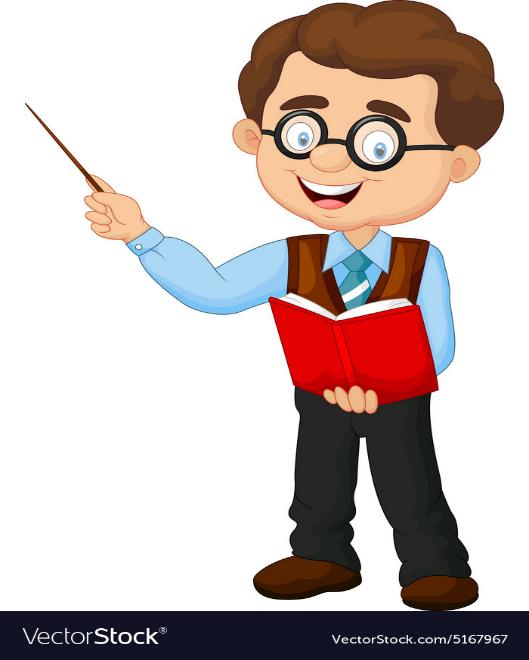 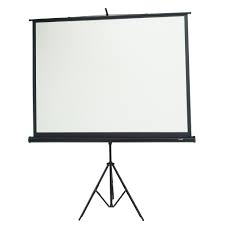 WELCOME TO FAKIRHAT ONLINE SCHOOL
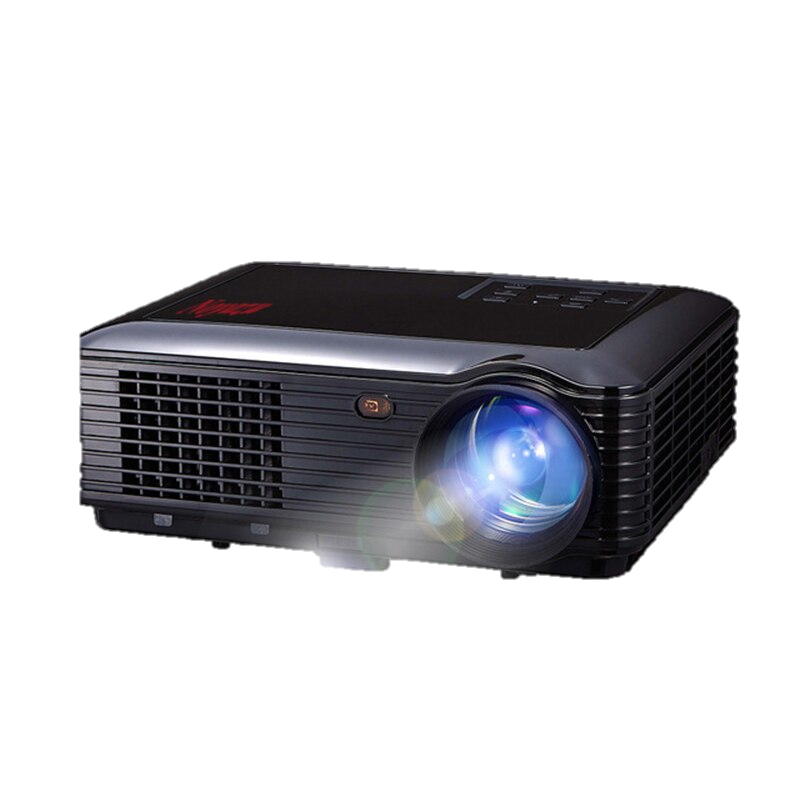 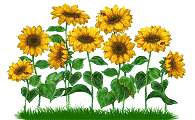 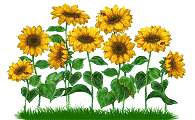 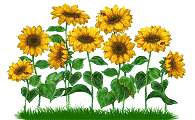 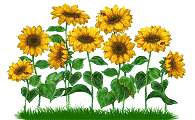 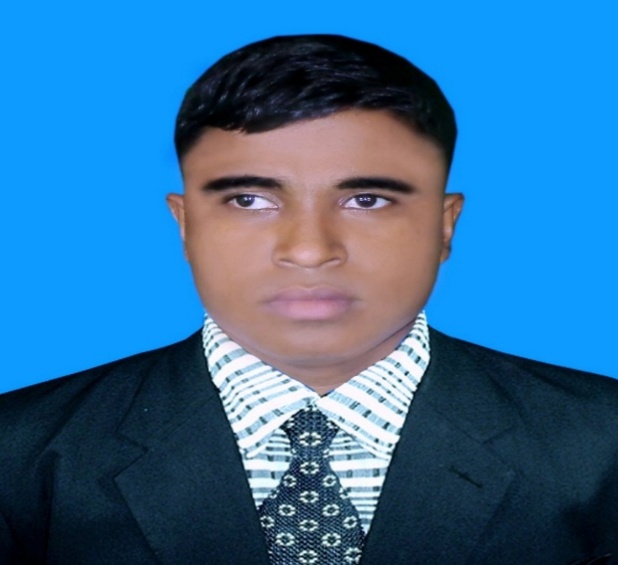 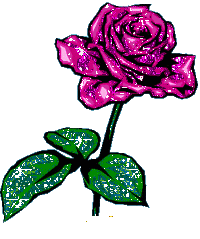 Teacher’s IdentityA. Sukur Ali KhanB.A hons.M.A In EnglishAssistant Teacher(English)
Naldha Secondary School
Naldha,Fakirhat,Bagerhat.Mobile no-01922-360720
Class   :   Six
Subject  :   English Second Paper.
Top[ic :  Use of Capital Letters.
A  B C D E F G H I J K L M
What do you see in the screen ?
Answer: Some capital letter.
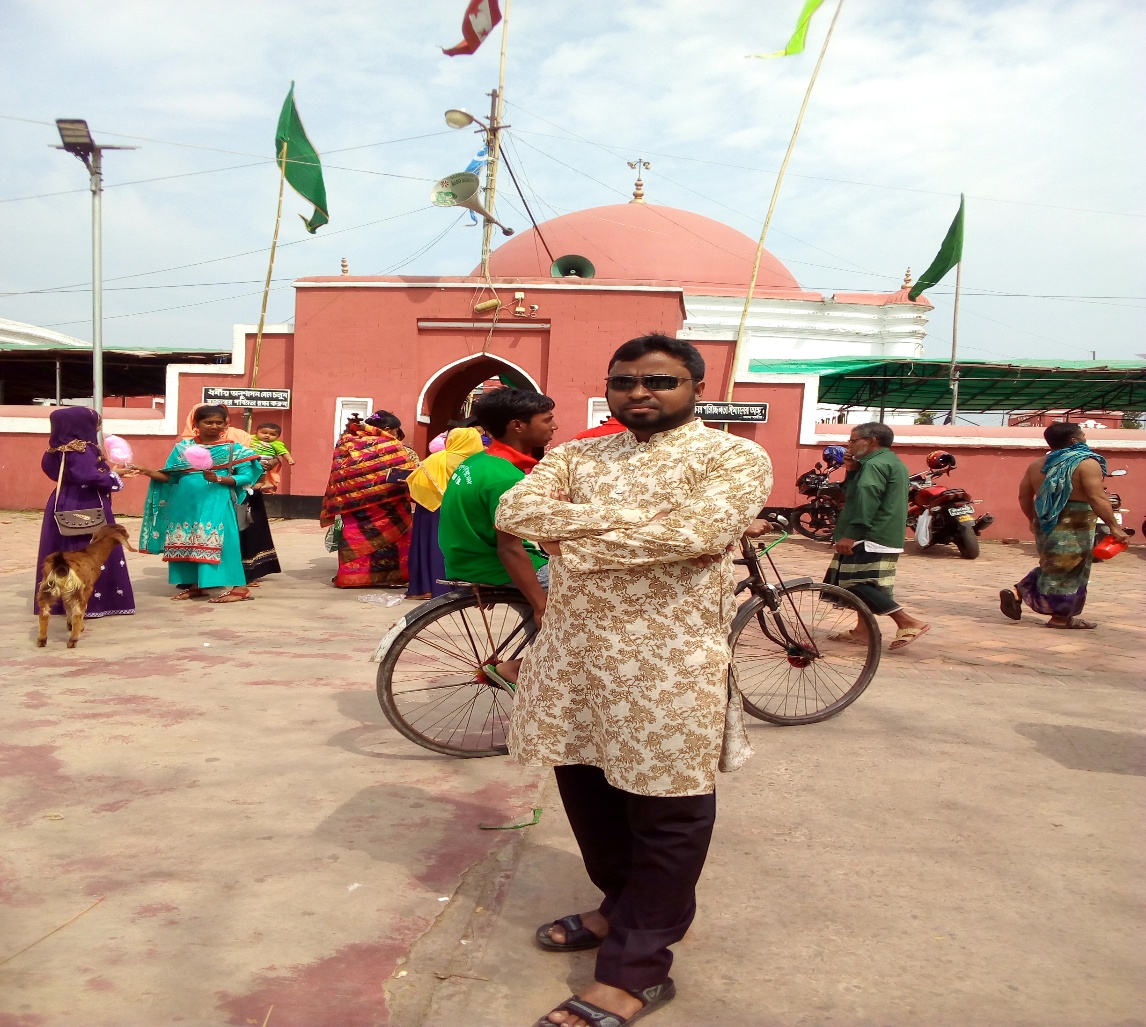 What can you see in the picture ?
A picture of a young  man
A. Sukur Ali Khan is a handsome young  man. He is a debater, anchor , reciter and  a  rover. He is a university student, He has another two named Jarif and Tasin. He is now studying honours in Political Science. He  worked as a social worker at Bagerhat  in Bangladesh.
Dear students guess what kind of grammatical rules we will discuss about today.
Use of Capitalization
Learning Outcomes:
After the end of the lesson the learners will be able to…
1.Write the name of any thing using the rules of capitalization
 2. Rewrite a passage using the rules of capitalization
3. Enable to use of Capital letters.
THE RULES OF CAPITALIZATION
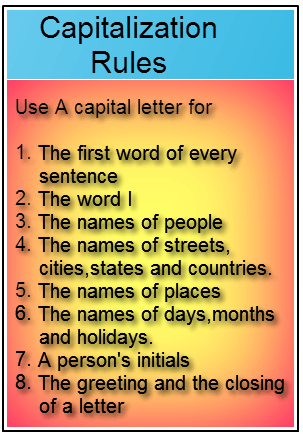 Look at the sentences carefully and solves the mistakes.
Mobile
mobile phone is a
wonderful invention
of information 
techonology. we can 
Communicate and 
talk to others.
We
The frist word’s first alphabet ofa sentence will be capital letter.
T
his is an outstanding art work.
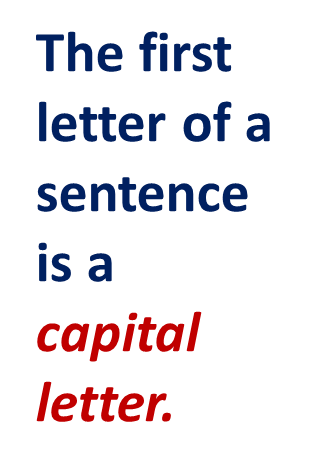 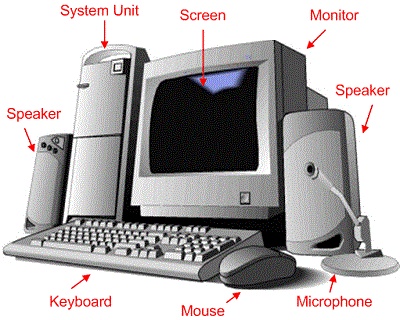 T
his is an extra-ordinary invention
Find out the problem and correct it.
The two women are
walking on  Khulna
 road .
Khulna
Road.
The name of roads,streets, towns,villages,countries and 
geographical features first letter will be capital letter.
Look at the sentences carefully and correct the mistakes.
Salma
salma  is in class six.
she  goes to  agrani 
school  . she  comes
 first in her class.
Agrani
She
School
She
Proper noun
A.Sukur Ali Khan is an Assistant teacher.
In case of a proper noun the first letter will be capital.
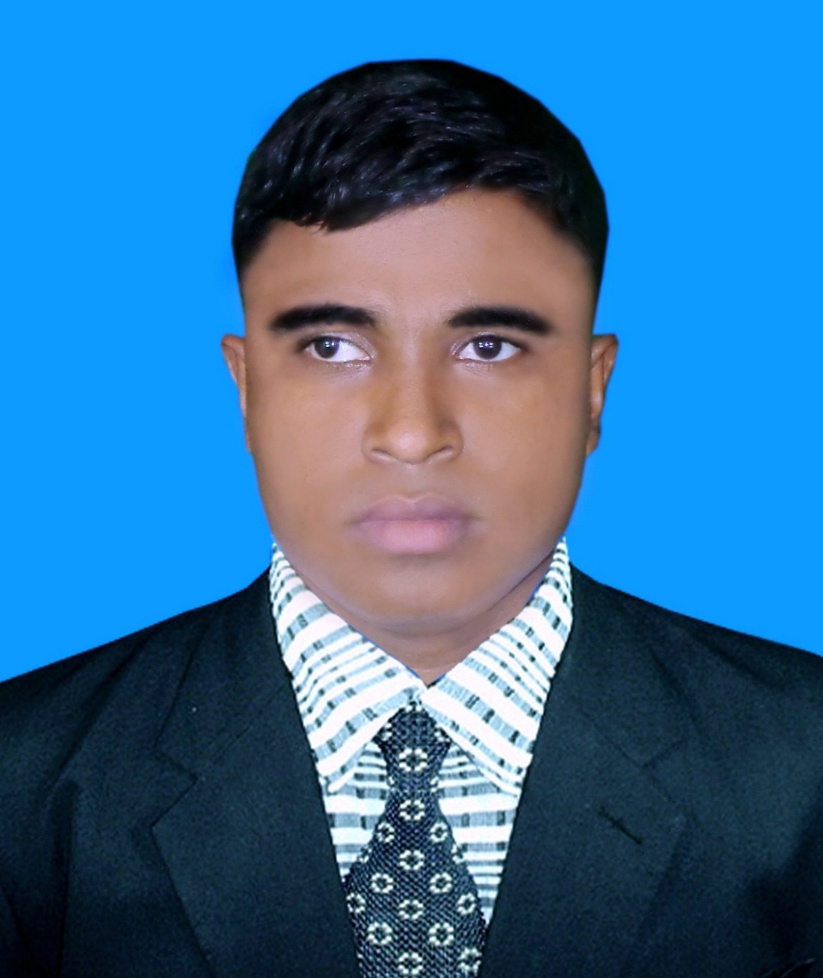 Look at the sentence carefully and correct the mistakes.
may day   is 
Observed on  may 
1st  all over the world
 today.
May Day
May
Frist letter of day of week, months, special festivals will be capital letter.
Look at the sentence and correct the  error.
Mr.Michael phelps
is american.
American.
Frist letter of nouns and adjective referring to nationality will be capital letter.
Look at the sentence and correct the  error.
Tasnim delivers
 his speech in bangla .
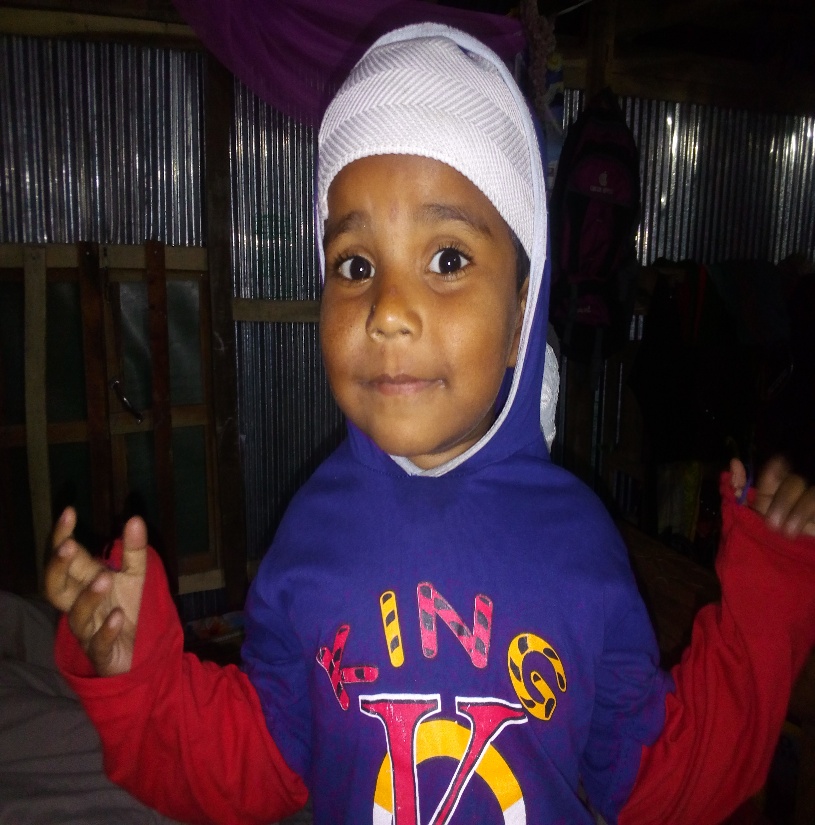 Bangla
Any language first letter will be capital letter.
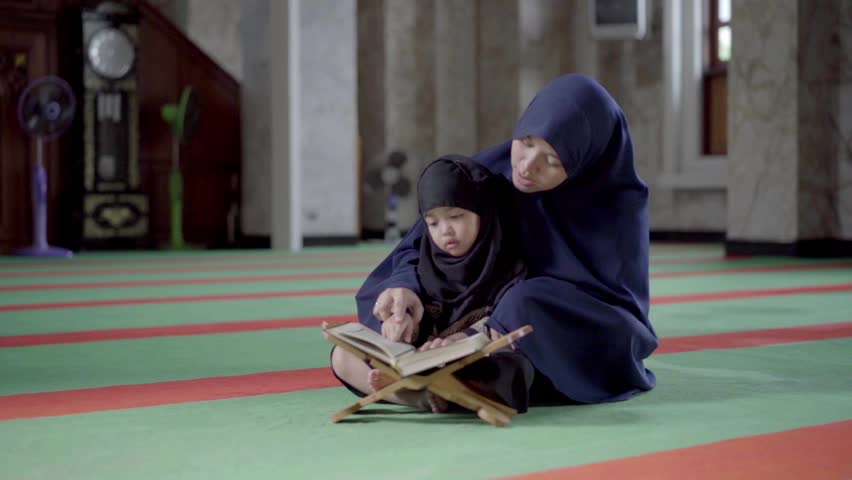 Mother reads the               daily in the morning.
Holy Quran
The first letter of the holy religious book is a capital letter
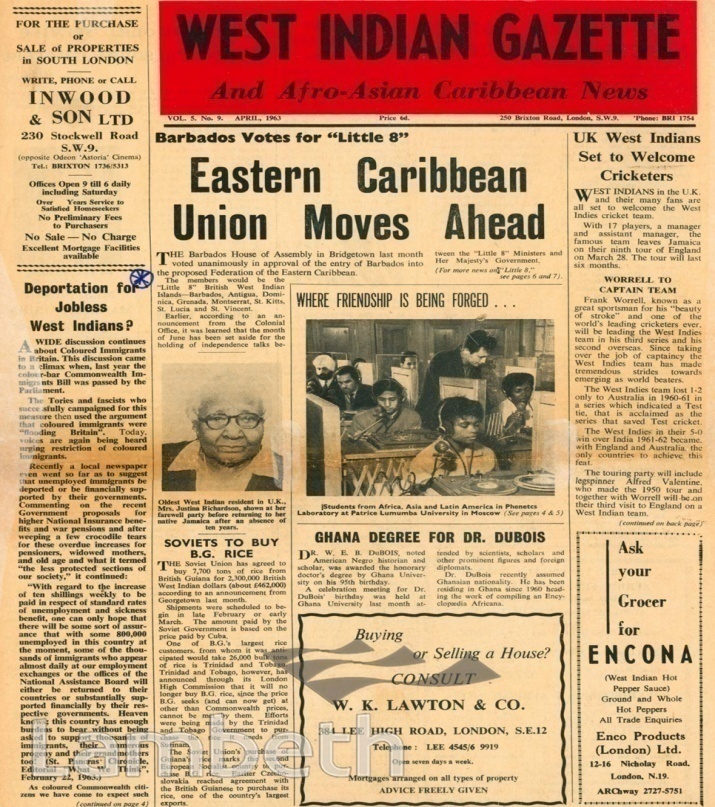 Indian gazette
The                            is the first newspaper of Asia.
The first letter of  a  newspaper is a  capital letter
Look at the sentence and correct the error.
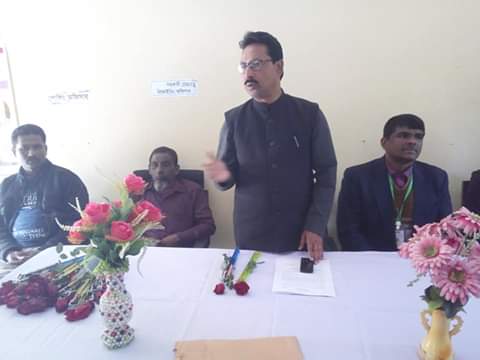 Mr. Kazi Md Mohasin delivers his speech in house programme at naldha 
secondary school..
Naldha
Secondary School
Institution first letter will be capital letter.
Look at the sentence and correct the  error
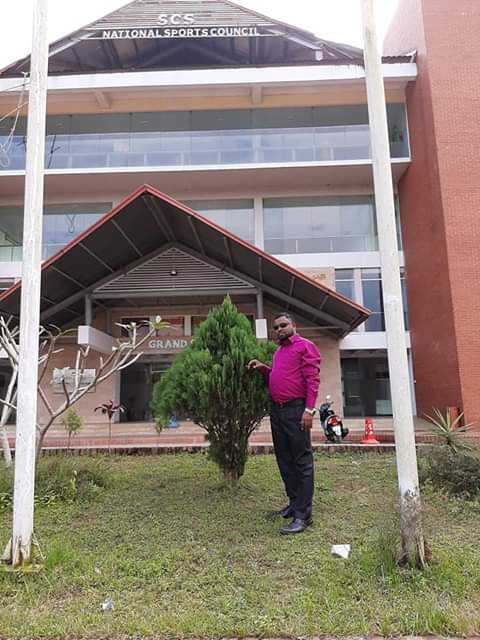 I , A.Suklur Ali Khan
am an assistance teacher of Naldha Secondary School.
First person singular:“I” is always spelt capital letter.
Look at the sentence and correct the  error
A republic usually elects a president.Mr Rahman,  president  of NHRC, will adress the assembly.
President
Mizanur Rahman
Tittle starting alphabet will be capital letter.
Group Work
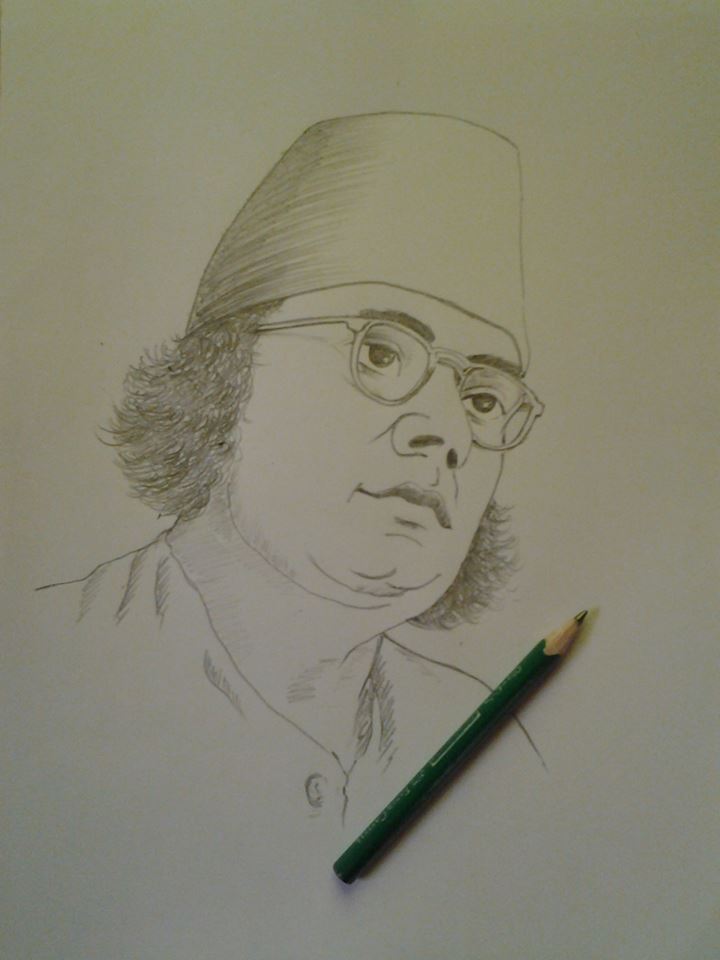 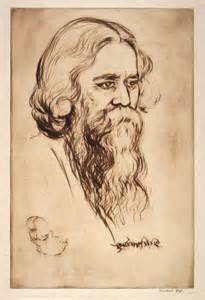 Discuss the pictures  within  the groups . Now  write 5 sentences about these pictures   using  the rules of capitalization . ( picture 1 for G-A & 2 for B ) .
Below some words usually first letter will be capital letter when they pefer to a particular institution.
Committee,
Government
School
Union
University
Evaluation
Rewrite the passage using the rules of capitalization where necessary..
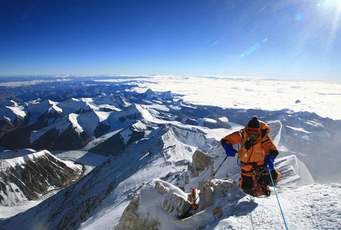 musa  ibrahim is  the first bangladeshi who reached the mount everest .m  t everest is the pick of the himalaways. He  had a dream to win mount everest .to make his dream real. he tried heart and soul. Finally his dream came true.
I
M
M
B
H
E
E
H
M
E
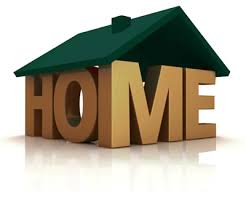 Home Work
Use capital letter where necessary. 
the eiffel tower a great and magnificent building was named after gustave eiffel a frenchman who built the tower. he graduated from the central school of engineering in paris. the eiffel tower a great and magnificent building was named after gustave eiffel a frenchman who built the tower. he graduated from the central school of engineering in paris.
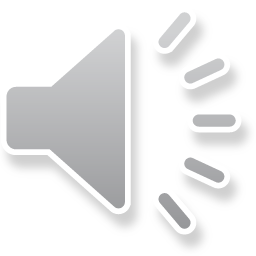 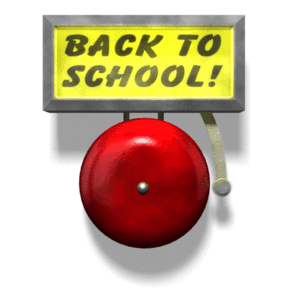 Class Over
Bye. See you again tomorrow.